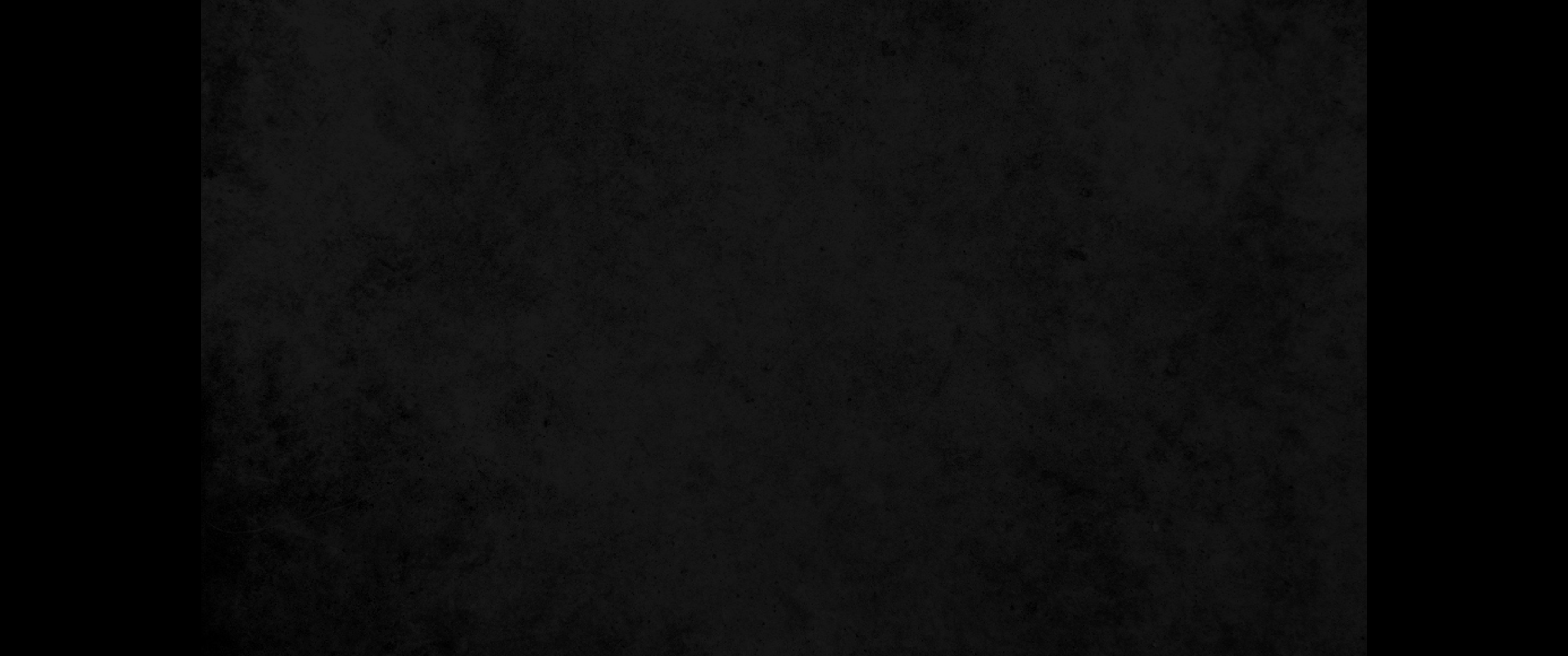 교
문
독
RESPONSIVE READING
제 44번 시편 100편 (Psalm 100)
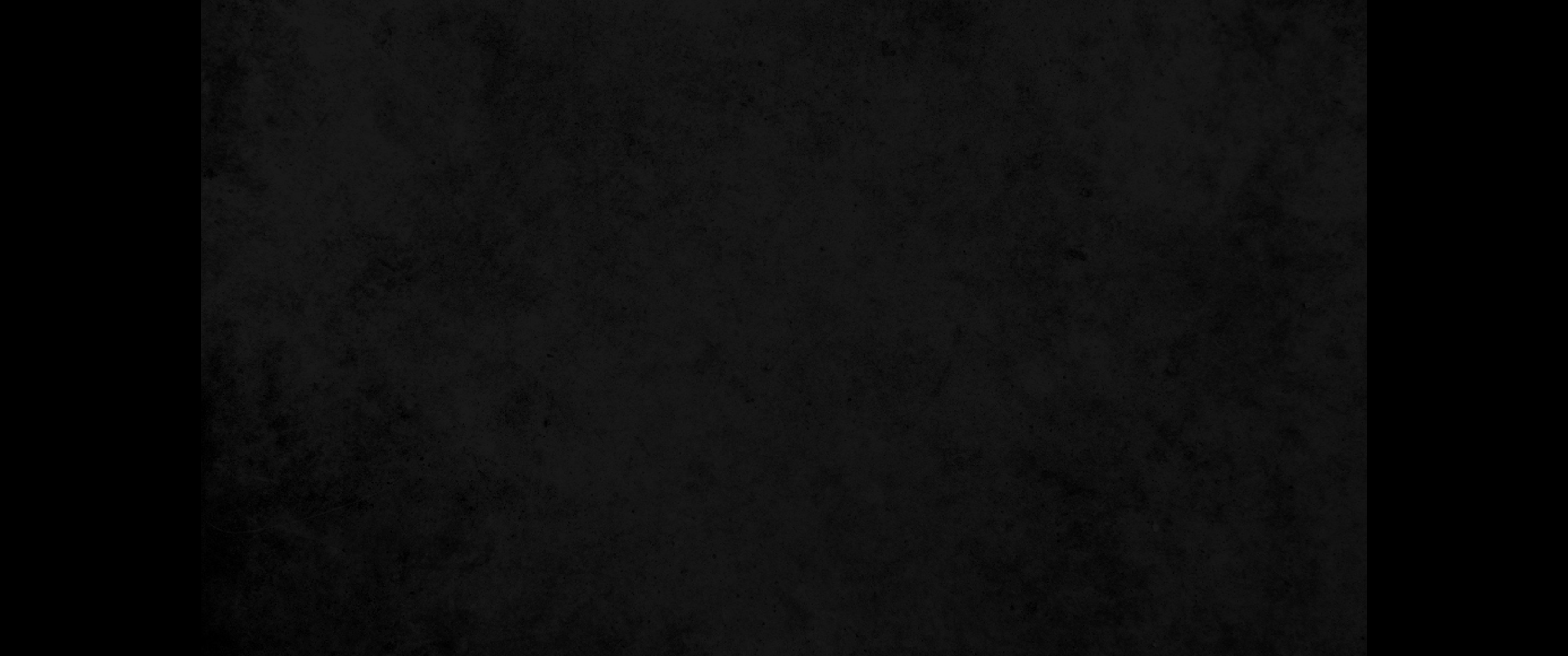 온 땅이여 여호와께 즐거운 찬송을 부를지어다 
Shout for joy to the LORD, all the earth.

기쁨으로 여호와를 섬기며 노래하면서 
그의 앞에 나아갈지어다
Worship the LORD with gladness; 
come before him with joyful songs.
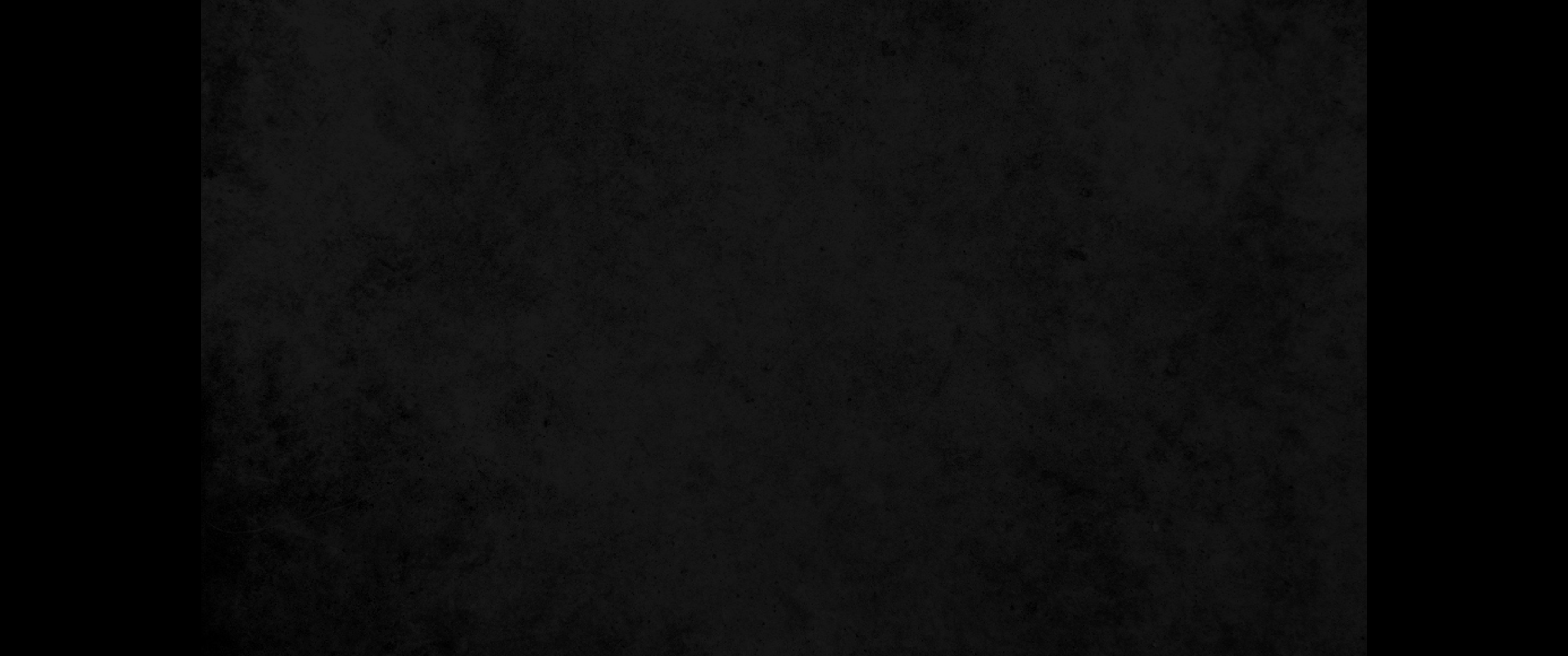 여호와가 우리 하나님이신 줄 너희는 알지어다 
Know that the LORD is God.

그는 우리를 지으신 이요 우리는 그의 것이니 
그의 백성이요 그의 기르시는 양이로다
It is he who made us, and we are his;
we are his people, the sheep of his pasture.
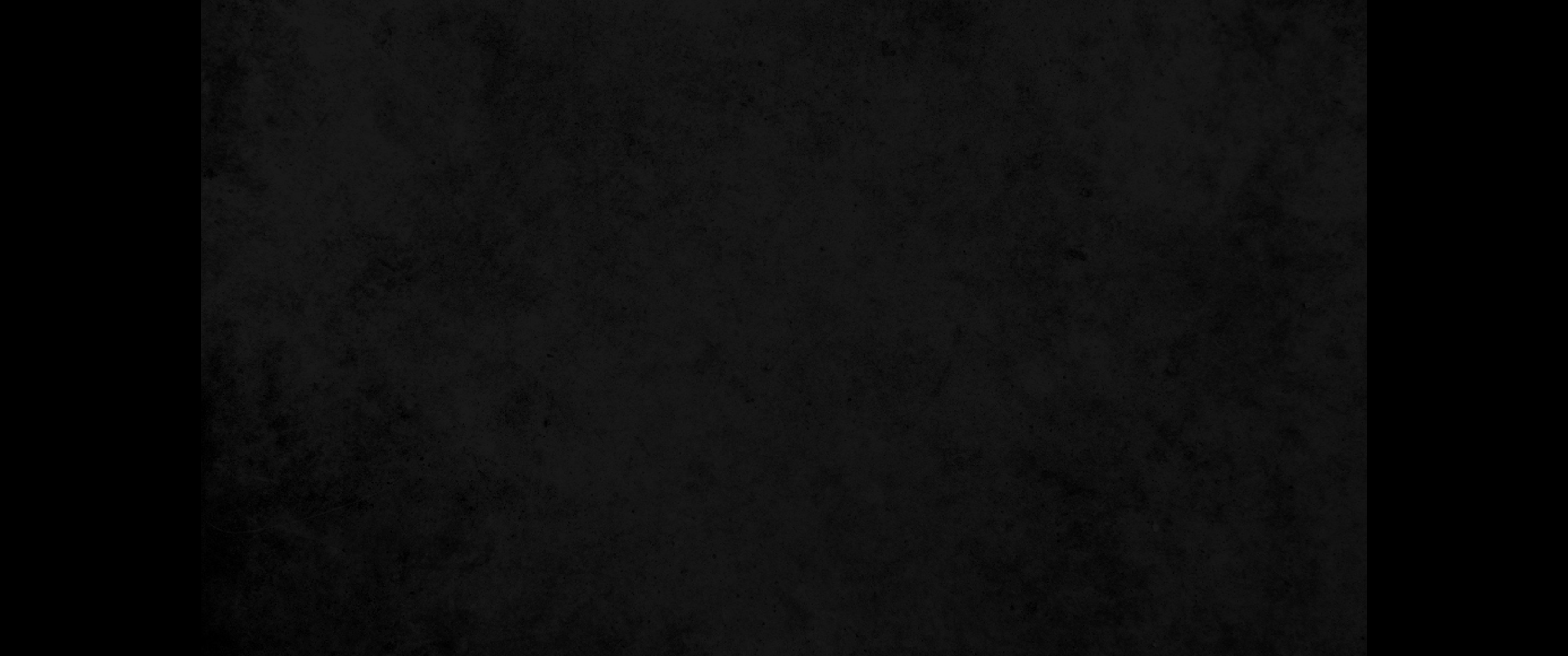 감사함으로 그의 문에 들어가며 찬송함으로 그의 
궁정에 들어가서 
Enter his gates with thanksgiving and his courts 
with praise;

그에게 감사하며 그의 이름을 송축할지어다
give thanks to him and praise his name.
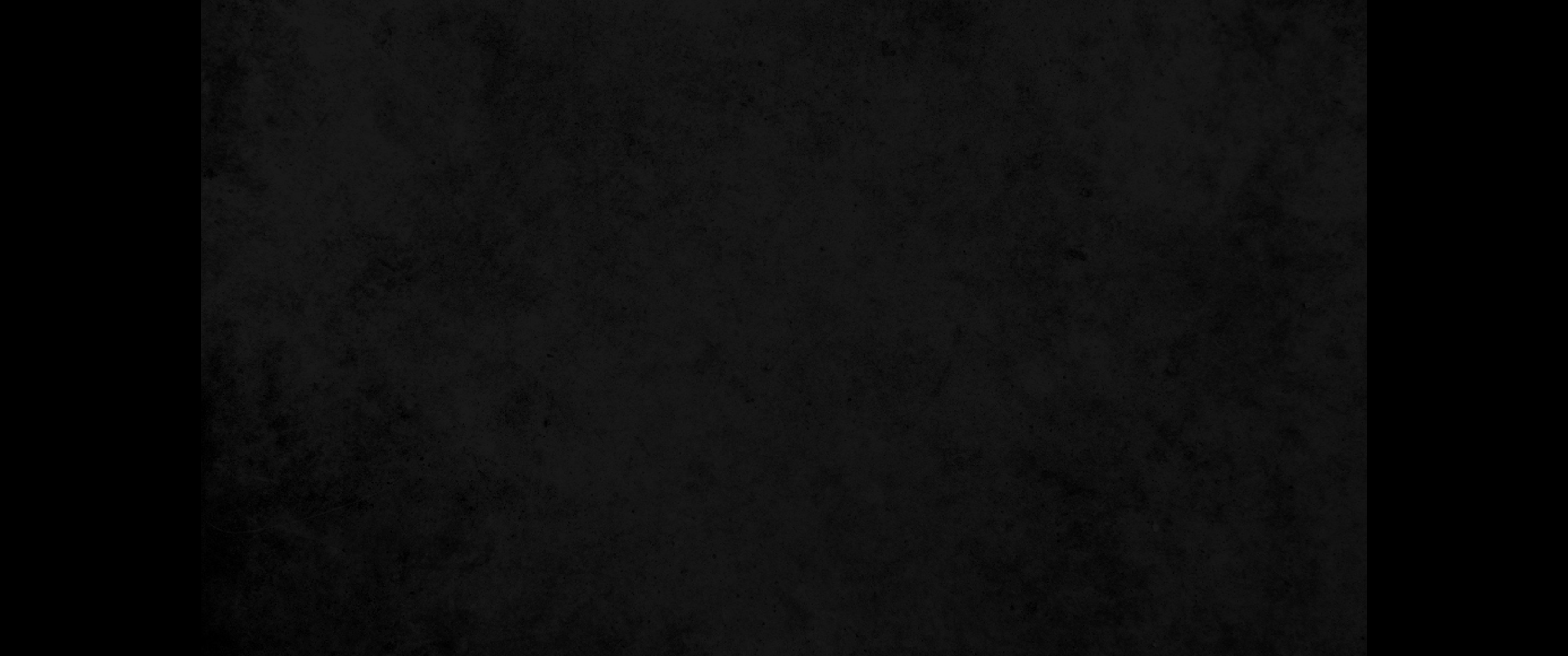 여호와는 선하시니 그의 인자하심이 영원하고 
For the LORD is good and his love endures forever;

그의 성실하심이 대대에 이르리로다
his faithfulness continues through all generations.